GEORGIA ACCESS
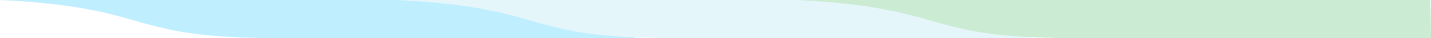 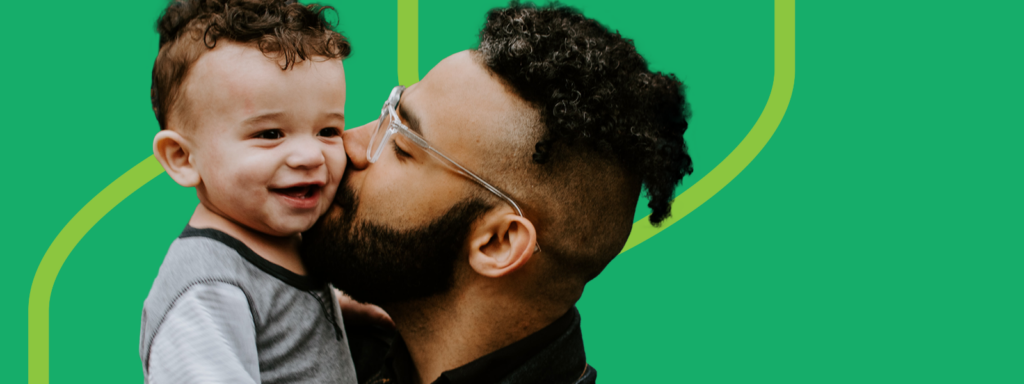 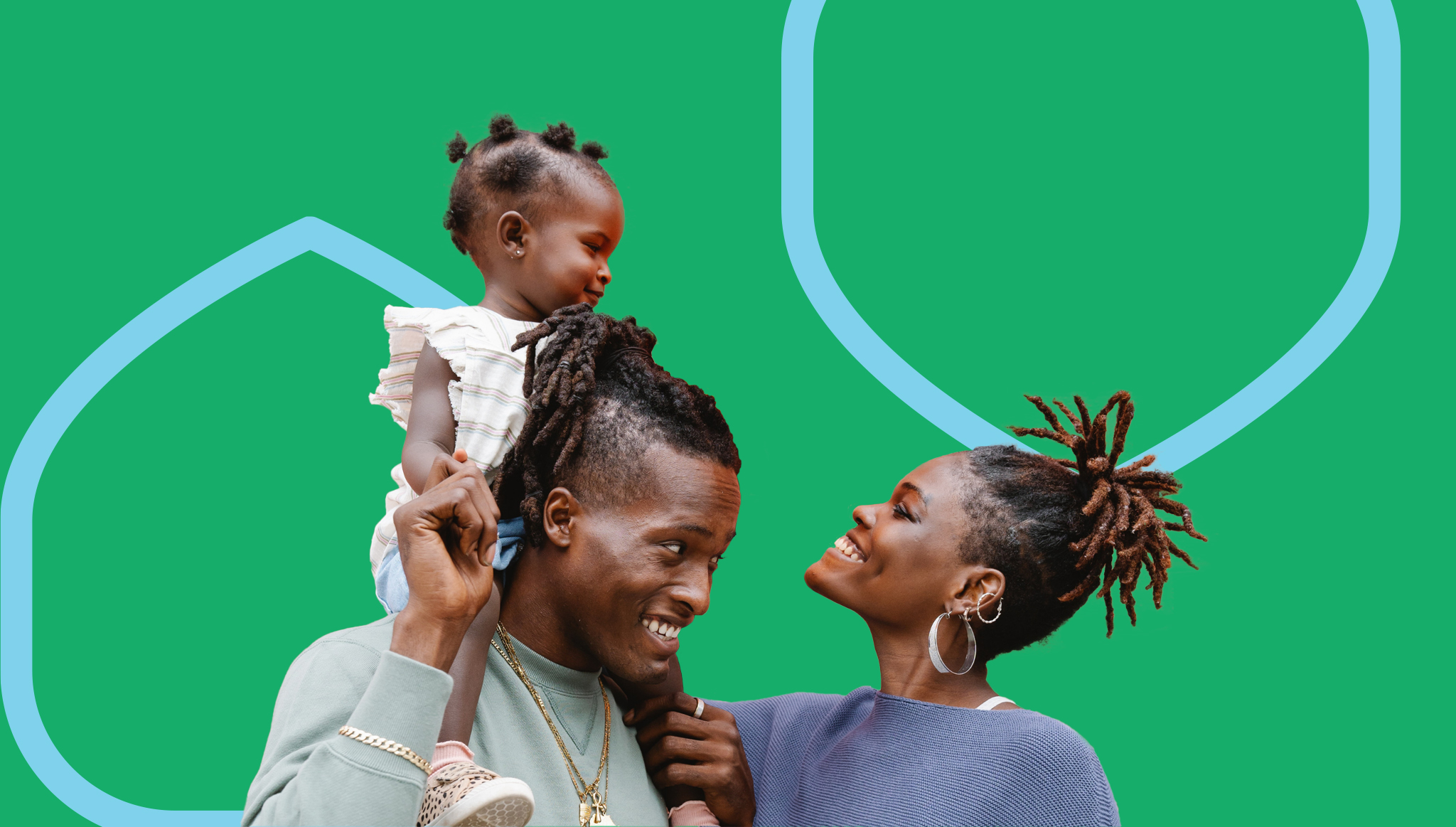 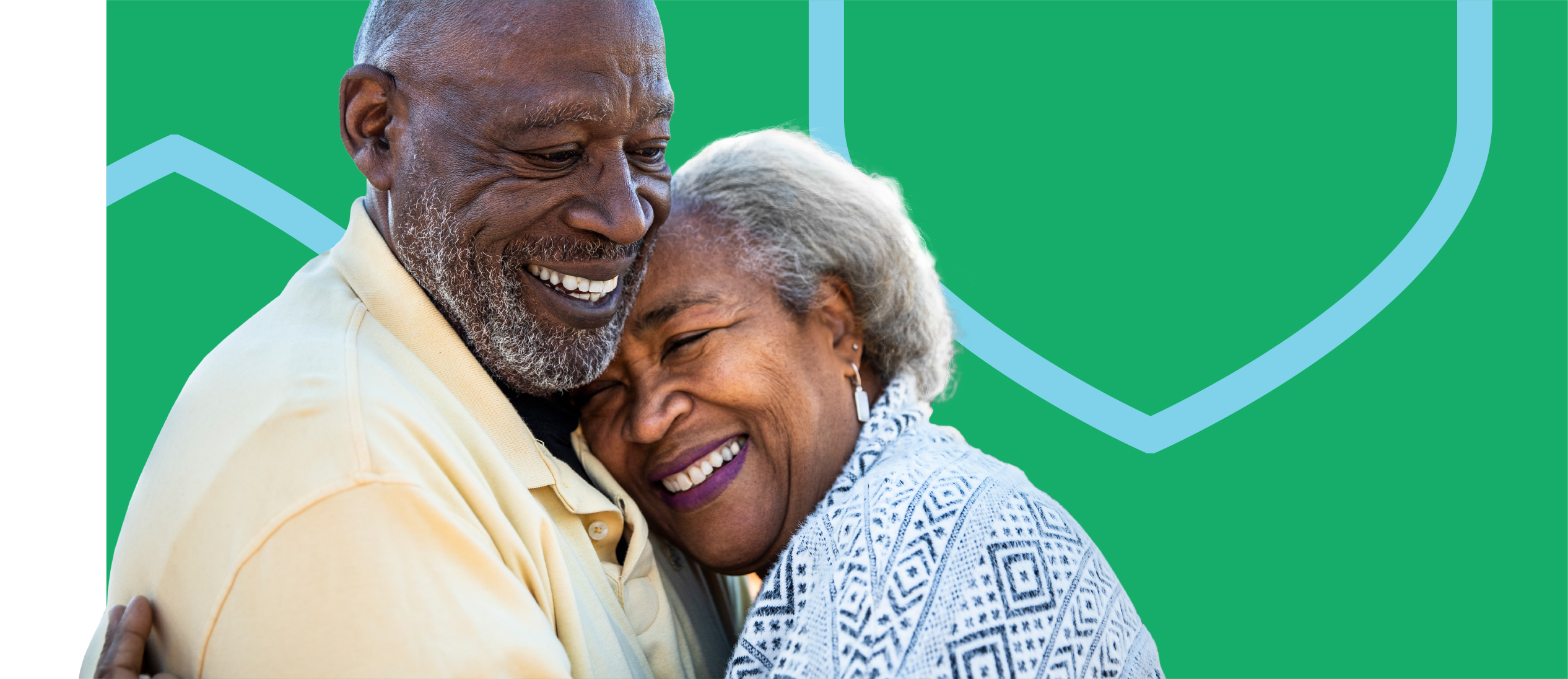 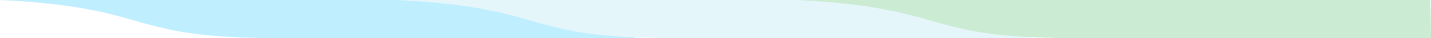 Certified Applications Counselors (CACs) Program Overview Presentation
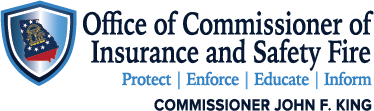 TABLE OF CONTENTS
2
Georgia Access OVERVIEW
CAC program overview
GEORGIA ACCESS Overview
Georgia is making significant strides in improving access to affordable, quality insurance across the state for consumers.
The Office of Commissioner of Insurance and Safety Fire (OCI) launched the Georgia Access Division in 2023. Georgia Access is the State’s program for eligible Georgians to shop for and enroll in health insurance. Georgia Access will go live on November 1, 2024 as a State-based Exchange (SBE) for Open Enrollment (OE) 2025.
Georgia access goals
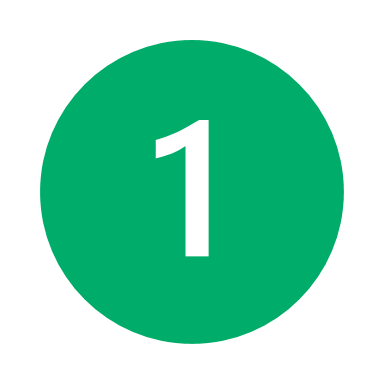 Increase the number of insured Georgians.
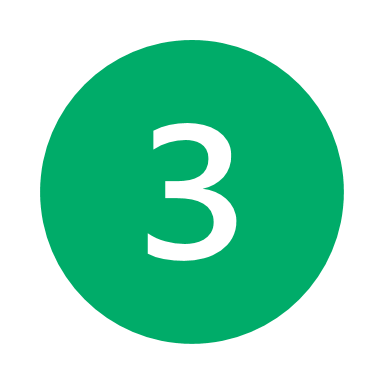 Strengthen competition, innovation, and private sector investment in Georgia’s market.
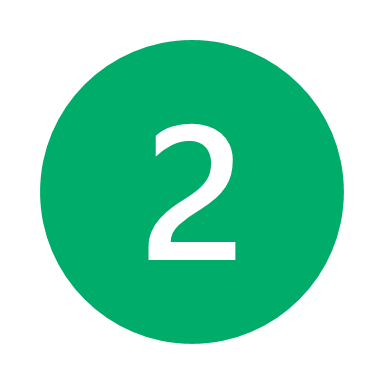 Improve the shopping and enrollment experience for consumers.
CAC Program Overview
CAC Program Overview
Georgia Access CAC Program Model
Georgia’s CAC Program, which launched in advance of Plan Year (PY) 2024, is based on the federal CAC Program.
CDOs are organizations in Georgia that typically work with underserved and uninsured populations. CDOs partner with Georgia Access on a voluntary basis and oversee affiliated CACs.
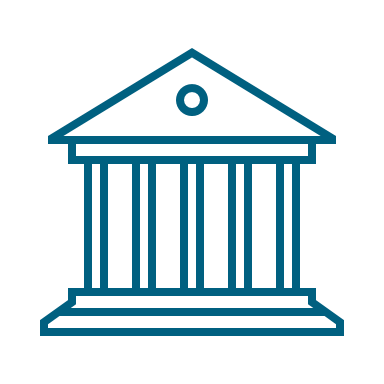 CACs are individuals who are affiliated with CDOs either as employees or volunteers. CACs are licensed and certified by the State to support consumers with applying for coverage on Georgia Access.
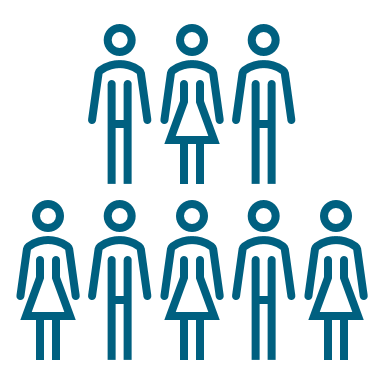 CAC Program Overview
Role of the CDO
Organizations that apply for and are approved as CDOs engage in the following activities in support of Georgia Access.
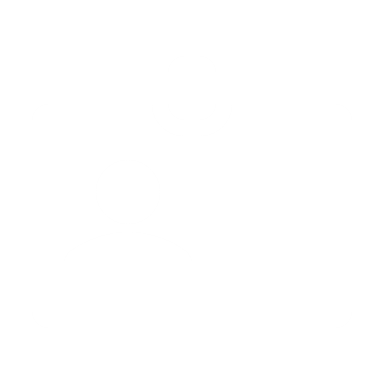 Oversee and support affiliated CAC employees and/or volunteers.
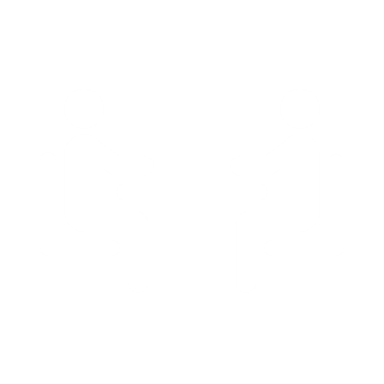 Maintain open lines of communication with Georgia Access staff.
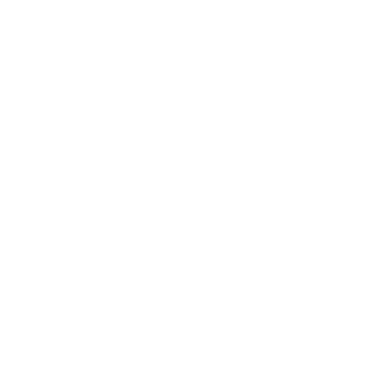 Provide information to consumers on how to shop and apply for coverage through Georgia Access.
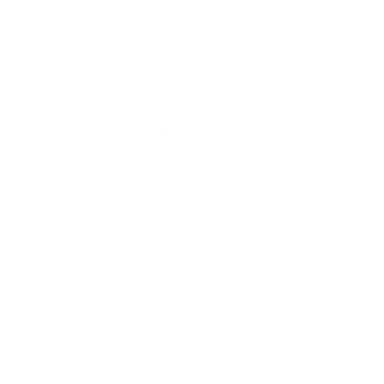 Provide assistance to underserved and uninsured populations across the State.
CAC Program Overview
Eligible CDO Organizations
Organizations must have a physical location or business address in the State of Georgia to be a CDO.
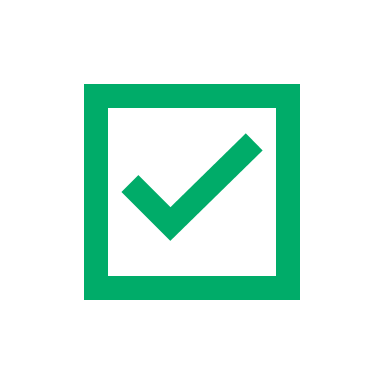 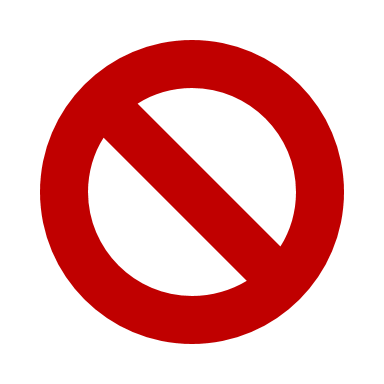 ELIGIBLE ORGANIZATIONS INCLUDE
INELIGIBLE APPLICANTS INCLUDE
Nonprofit organizations that have a 501(c)(3) status with the IRS
Local government agencies and special districts
Education organizations
Public housing organizations
City or county governments
Native American tribal      governments or organizations
Independent school districts
Institutions of higher education
Public housing authorities
Small, medium, or large for-profit businesses




Community and consumer-focused groups
Trade, industry, and professional associations
Commercial fishing industry organizations
Ranching and farming organizations
Chambers of commerce
Unions
Resource partners of the Small Business Administration (SBA)
Hospitals and health centers
Health care provider groups
Libraries
Individuals
Health insurance issuers or their subsidiaries
Issuers of stop loss insurance and their subsidiaries
Associations that include members of, or lobby on behalf of, the insurance industry
Insurance agents, insurance agencies, or recipients of any direct or indirect consideration from any insurance issuer in connection with the enrollment in a health or dental plan
Other organizations determined by the State to have a conflict of interest
CAC Program Overview
Role of a CAC: Required Activities
CACs assist consumers in applying for health insurance coverage and financial assistance on Georgia Access.
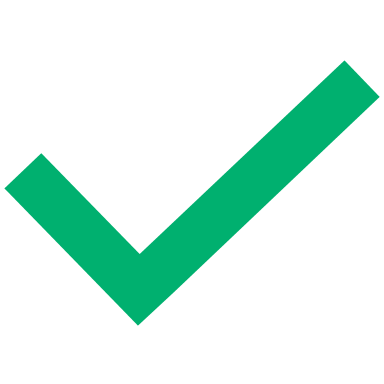 CACs perform the following activities:
Provide unbiased support for consumers by remaining free of prohibited conflicts of interest.
Educate consumers on basic healthcare concepts, coverage options, and available financial assistance on Georgia Access.
Support consumers with applying on Georgia Access.
Support consumers in understanding their eligibility results and next steps.
Provide consumers with language interpretation support, when available.
Provide consumers with accessibility support, when available.
Refer consumers to the Georgia Access Contact Center, as appropriate.
Help consumers find certified agents, as appropriate.
Provide information on how to apply for Medicaid and PeachCare for Kids®, as appropriate.
Host one outreach and education event per month.
CACs are not required, but are allowed to perform the following activities:
Help consumers with appeal and exemption requests.
CAC Program Overview
Role of a CAC: Prohibited Activities
CACs are prohibited from performing activities that constitute providing health insurance advice or compromise their ability to remain objective in providing consumer support.
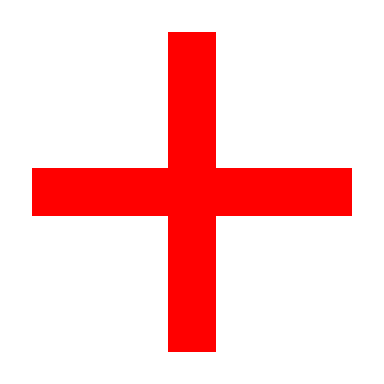 CACs are prohibited from:
Recommend specific health insurance plans for consumers.
Enroll a consumer into a health insurance plan.
Provide gifts to a consumer to incentivize enrollment.
Impose fees for providing consumer support and assistance.
Request or receive compensation from insurance companies, agents for consumer referrals, and consumers or third parties for assistance.
Act as an intermediary between an employer and health insurance company.
Call consumers to offer assistance without the consumer initiating first contact. 
Use an automatic telephone dialing system or an artificial or prerecorded voice.
Solicit any consumer for an application or enrollment assistance by going door-to-door or through unsolicited means of direct contact.
Provide gifts of any value to an applicant or potential enrollee as an inducement for enrollment.
CDO
REQUIREMENTS
Maintain a physical location or business address in Georgia.
Be capable of complying and enforcing privacy and security requirements.
Be capable of complying and enforcing conflict of interest restrictions.
Uphold requirements for CDOs and affiliated CACs.
Provide quarterly programmatic reports to the state.
CAC Program Overview
CDO Requirements
Comply with all requests from the State for additional information.
Host one outreach event per month
Georgia Access CDOs must meet the following mandatory requirements to be considered for the program.
Georgia Access CDO requirements include, but are not limited to:
CAC Program Overview
CDO Responsibilities
CDOs retain the primary responsibility for planning, directing, and executing the proposed project as outlined in the CDO application.
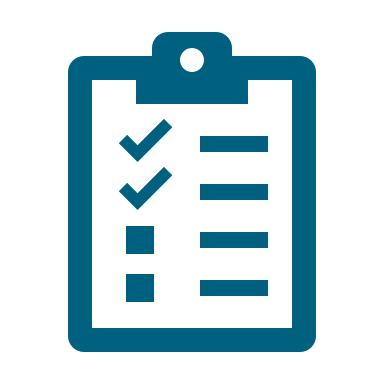 Oversee CACs
Program Management
Conduct Outreach Activities: Participate in a minimum of one outreach event per month, targeting uninsured individuals or underserved or vulnerable populations.

Collect Metrics & Submit Reports: Reporting requirements are outlined in the next slide.

Protect Consumer Privacy & Security: Maintain the privacy and security plan submitted as part of the CDO Application to maintain the privacy and security of all consumer data.
Monitor CACs & Confirm Compliance: Confirm that affiliated CACs adhere to license and certification requirements. Confirm that CACs follow all Georgia Access CDO Agreement requirements.

Report Incidents: Report any privacy and security incidents or negative behavior/fraud by a CAC to Georgia Access.

Provide Updated Lists of Affiliated CACs: Provide a preliminary list of affiliated individual CACs during onboarding.
After OE, CDOs are required to send ongoing, updated lists of affiliated CACs with their quarterly reports.
CAC Program Overview
Georgia access assister programs
Georgia has two assister programs, a CAC program and a Navigator program.
Navigator Program
CAC Program
Key Difference
Volunteer program
Grant program
Application Window
May 6, 2024 – July 22, 2024
June 3, 2024 – September 24, 2024
Award Type
Unlimited, minimum requirements
Limited, competitively awarded
Oversee CACs
Provide ongoing reporting
Receive marketing toolkits and information for consumers
Oversee Navigators 
Provide ongoing reporting
Receive marketing toolkits and information for consumers
Perform outreach activities
Maintain performance metrics
Organization’s 
Role
CAC Program Overview
CDO Reporting Requirements
CDOs are required to submit participation and application assistance data to Georgia Access on a recurring basis for program evaluation. Reporting requirements are listed below.
Report Type
Content
Deadline
Data should be tracked beginning October 1, 2024 and reports are due:
An updated list of affiliated CACs
Information regarding the performance of affiliated CACs and the type of consumer assistance provided
Data regarding the number of consumers who have received application assistance
January 15, 2025
April 15, 2025
July 15, 2025
October 15, 2025
Quarterly 
Programmatic Metrics
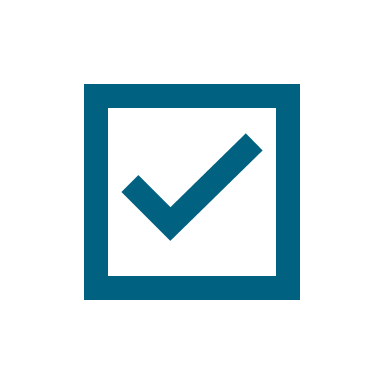 Georgia access certified 
Cac REQUIREMENTS
CAC Program Overview
Individual Cac Requirements
CACs are required to complete the following licensure and certification requirements to become a certified CAC for PY 2025.
1
2
3
4
5
Establish Relationship With CDO
Individuals are hired or become volunteers with a CDO.
Complete State Licensing Requirements 
Individuals complete pre-licensing training and assessment from an approved training provider.
Information on licensing can be found at: oci.georgia.gov/agents-agency-licensing/navigators-and-georgia-access-specialists-cacs
Complete Georgia Access Certification Training 
Individuals complete the online Georgia Access certification training (certification.georgiaaccess.gov) and pass the final assessment.
The online training must be completed by 11/1 to participate in OE 2025.
Submit a New Application or Renewal for a Georgia Access Specialist License
Individuals submit their application or renewal for a Georgia Access Specialist license through Sircon and are required to provide: citizenship affidavit, fingerprints, proof of affiliation with the CDO, and proof of completion of Georgia Access certification.
Support Consumers on Georgia Access 
Individuals are notified their Georgia Access Specialist license is approved. 
CACs start supporting consumers on Georgia Access.
CAC program overview
Georgia Access certification requirements
CACs who would like to support Georgia consumers for PY 2025 are required to complete Georgia Access certification.
1
2
3
CACs must complete the Georgia Access certification training and pass the accompanying assessment:
4
5
Access the 
certification training
The course and assessment will be available on the Georgia Access Learning Management System (LMS) beginning July 31, 2024. Access the LMS at certification.georgiaaccess.gov.
Complete 
certification training
The course includes the CAC role, Georgia Access policies and procedures, and privacy and security. The State recommends setting aside 3 hours to complete the certification training course.
Pass the 
final assessment
A minimum score of 80% is required to pass the final assessment; A maximum of three attempts will be permitted.
Submit the 
Certification Agreement
As part of the final assessment, CACs attest that they will adhere to all requirements and policies in the Georgia Access Certification Agreement.
Obtain Georgia Access certification certificate
CACs who pass the final assessment are provided a printable, downloadable PDF certificate.
CAC Program Overview
Georgia access specialist license requirements
CACs are required to complete pre-licensing training and pay the $55 licensing fee to assist consumers starting on 11/1.
ADDITIONAL INFORMATION
CAC Program Overview
Key program Activities, Milestones, and Deadlines
The following outlines the key activities and dates in 2024 for CDOs and individual CACs participating in Georgia Access.
June
July
Aug
Sept
Oct
Nov
Dec
Jan
Activity
CAC Program Overview
resources
CACs can access the following resources for additional information and support:
Visit the Georgia Access website for information regarding the Georgia Access CAC program.  
Visit https://oci.georgia.gov/agents-agency-licensing/navigators for information on Georgia licensure requirements and the application process.
Visit Sircon.com/Georgia to apply for a license, check the status of a license or application, and update contact information.
Visit certification.georgiaaccess.gov to access the Georgia Access certification training and final assessment.
Email questions to CDOs@GeorgiaAccess.ga.gov.
Contact the Georgia Access Contact Center at 1-888-312-4237.